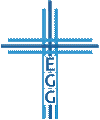 Christus ins Zentrum rücken
Johannes 1,19-28
Durch dein Reden (Verse 19-23)
Durch dein Tun (Verse 24-26a.28)
Durch deine Haltung (Verse 26b-27)
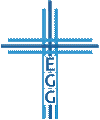 1. Durch dein Reden
Johannes ist
Zeuge von Jesus Christus (Johannes 1,6-8.15.19.32.34; 3,28)
Nicht Christus (vgl. Lukas 3,15-17)
Nicht Elia (Maleachi 3,1.23) – führt aber Elias Dienst in einem Geist und seiner Kraft aus (vgl. Lukas 1,17; Matthäus 11,10-15)
Nicht der Prophet (5. Mose 18,15.18; Johannes 1,45; 6,14; 7,40-41.52)
Stimme und Wegbereiter (Jesaja 40,3; Maleachi 3,1)
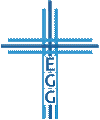 Christus ins Zentrum rücken
1. Durch dein Reden
 Rückst du Christus durch dein Reden ins Zentrum?
Nein, wenn du für dich redest (Kolosser 3,8-9; Epheser 4,31; 5,4)
Ja, wenn du wie Christus redest (1. Petrus 2,23; 3,9; Epheser 4,29.32)
Ja, wenn du über Christus redest (2. Korinther 5,20; 1. Petrus 3,15)
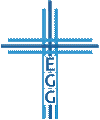 Christus ins Zentrum rücken
2. Durch dein Tun
Johannes tauft
Das Volk Israel für Sünde sensibel machen und zur Buße aufrufen (vgl. Matthäus 3,11; Markus 1,4; Lukas 3,7-8)
Das Volk Israel auf Christus vorbereiten
Buße würdige Frucht zeigen (Matthäus 3,8; Lukas 3,8.12-14)
Äußeres Bekenntnis mit innerer Änderung verbunden
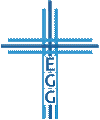 Christus ins Zentrum rücken
2. Durch dein Tun
 Rückst du Christus durch dein Tun ins Zentrum?
Nein, wenn du für dich tust (Philipper 2,3-4)
Ja, wenn du wie Christus tust (Kolosser 1,10; Epheser 4,32)
Ja, wenn du für Christus tust (1. Petrus 4,10-11; 1. Korinther 10,31)
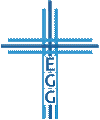 Christus ins Zentrum rücken
3. Durch deine Haltung
Johannes verweist stets auf Christus als den Größeren (Johannes 1,6-8.15.29-34; 3,30)

 Rückst du Christus durch deine Haltung ins Zentrum?

Dein Wesen bestimmt dein Wirken!
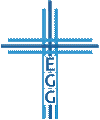 Christus ins Zentrum rücken
Christus ins Zentrum rücken
Johannes 1,19-28
Durch dein Reden (Verse 19-23)
Durch dein Tun (Verse 24-26a.28)
Durch deine Haltung (Verse 26b-27)
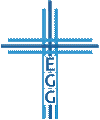